ՔՎԵԱՐԿՈՒԹՅԱՆ ԿԱՐԳԸ
Քվեարկության սկիզբը և ավարտը
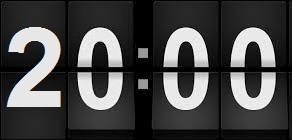 Տեղամասային ընտրական հանձնաժողովի նախագահը
Պարտավոր է քվեարկության ընթացքում ապահովել ԸՕ նախատեսված պահանջների կատարումը և անհրաժեշտ կարգ ու կանոն հաստատել տեղամասային կենտրոնում։
Տեղամասային ընտրական հանձնաժողովի նախագահը
Կազմակերպում և վերահսկում է քվեարկության անցկացումը,

Անհրաժեշտության դեպքում օժանդակում հանձնաժողովի անդամներին,

Փոխարինում նրանց և մասնագետին ժամանակավոր բացակայության դեպքում:
Տեղամասային հանձնաժողովի քարտուղարը
Վարում է գրանցամատյանը,

 Օժանդակում գործառույթ իրականացնող անդամներին, 

Փոխարինում նրանց և մասնագետին ժամանակավոր բացակայության դեպքում:
Զենքի արգելք
Զինծառայողներ       

ԱԱԾ ծառայողներ   

Ոստիկան. զորքեր   

Ոստիկանության ծա-ռայողներ տեղամասում
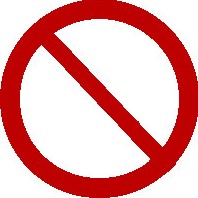 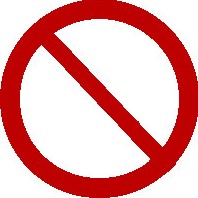 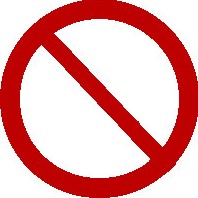 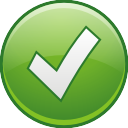 Քվեարկության բնականոն ընթացքը ակնհայտորեն խաթարվելու դեպքում տըհ նախագահն իրավունք ունի.  

Սահմանափակելու ընտրողների թիվը  ≤ 15

 Կարող են հրավիրվել ոստիկաններ
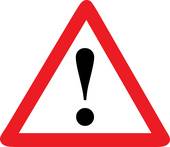 հանձնաժողովների նիստերին,  քվեարկության և ամփոփման ընթացքում քվեարկության սենյակում իրավունք ունեն ներկա գտնվելու
տըհ անդամները,
Վստահված անձինք, 
Դիտորդները,
 Այցելուները, 
ԶԼՄ ներկայացուցիչները, 
վերադաս ընտրական հանձնաժողովի անդամները (վերադաս հանձնաժողովի նախագահի համաձայնությամբ կամ հանձնարարությամբ):
Թեկնածուն տեղամասային կենտրոնում
Քվեարկության ընթացքում     

50 մետր շառավղով տարածքում    

Միայն քվեարկելու համար    

Արդյունքների ամփոփման ժամանկ
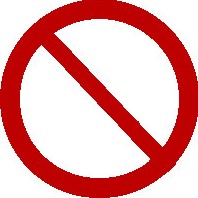 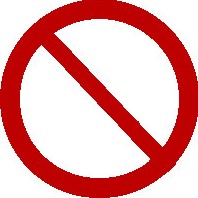 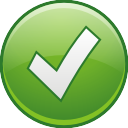 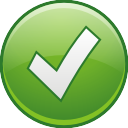 Ընտրողի ինքնությունը ստուգելը և գրանցելը
Մասնագետին է ներկայացնում անձը հաստատող փաստաթուղթը:

մասնագետը ստուգում է ընտրողի ինքնությունը՝ առկա լուսանկարի միջոցով

ներկայացված փաստաթուղթը ներմուծում է տեխնիկական սարքավորման մեջ:
Ընտրողի ինքնության ստուգում
Անձը հաստատող այլ փաստաթղթեր
Քրեակատարողական հիմնարկում (սահմանվում է ԿԸՀ կողմից),

զինվորական վկայական, 

զինվորական գրքույկ, (զորամասում կազմված ընտրողների ցուցակով քվեարկելու դեպքում)
Փաստաթղթի համարը 	ներմուծվում է ստեղնաշարով
Անձնագրին փոխարինող ժամանակավոր փաստաթղթի ներկայացման կամ անձնագիրը սարքավորման կողմից չընթերցելու դեպքում:
Այլ անձի փաստաթուղթ ներկայացնելու դեպքում
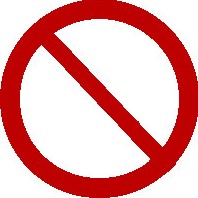 մասնագետը տեղեկացնում է հանձնաժողովի նախագահին:

քվեարկության սենյակ են հրավիրվում ոստիկանության ծառայողները, 

ձեռնարկվում են օրենքով սահմանված միջոցներ:
Վավերականության ժամկետն անցնելը
հիմք չէ ընտրողին քվեարկության չթողնելու համար, եթե

Չկա այլ վավերական փաստաթուղթ    

Կա այլ վավերական փաստաթուղթ
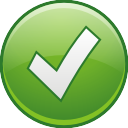 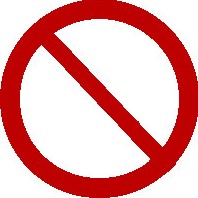 2008թ. hունվարի 1-ից հետո տրված անձը հաստատող փաստաթուղթ
Սարքի էկրանին հայտնվում են՝

Ընտրողի լուսանկարը    

Ընտրողի հերթական համարը

Կանաչ նշան
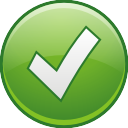 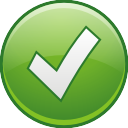 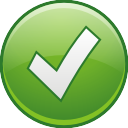 2008թ. hունվարի 1-ից առաջ տրված անձը հաստատող փաստաթուղթ
Սարքի էկրանին հայտնվում են՝

Ընտրողի հերթական համարը     

Կանաչ նշան  

Ընտրողի լուսանկարը
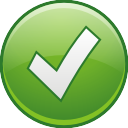 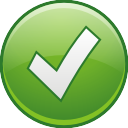 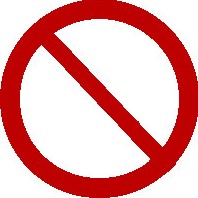 Ընտրողը գրանցված չէ տվյալ տեղամասի ընտրողների ցուցակում
Դեղին նշան      

Առկայության դեպքում այն տեղամասի համարը, որի ընտրող է նա,

Ընտրողը դուրս է հրավիրվում քվեարկության սենյակից:
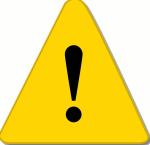 Ընտրողը մասնակցել է քվեարկությանը
Կարմիր նշան   

տեղեկացվում է հանձնաժողովի նախագահը,

Հրավիրվում են ոստիկաններ

Ձեռնարկվում են օրենքով սահմանված միջոցներ
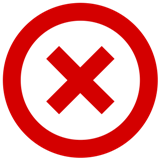 Ընտրողը մասնակցել է քվեարկությանը
Մատնահետք
Կանաչ նշան        աջ ձեռքի ցուցամատի մատնահետք:
անհնարինության դեպքում ներմուծվում են մյուս մատերը` ձախ ցուցամատը, աջ միջնամատը, ձախ միջնամատը, աջ մատնեմատը, ձախ մատնեմատը, աջ ճկույթը, ձախ ճկույթը, աջ բթամատը, ձախ բթամատը: 

անհնարինության դեպքում այս քայլը բաց է թողնվում:
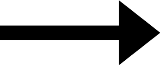 Մատնահետք
Տեխնիկական սարքավորումը
Քվեարկության կտրոն (սարքով տպված)
Պարունակում է՝
ցուցակում հերթական համարը,
անուն, ազգանունը,
անձը հաստատող փաստաթղթի համարը, 
քվեարկության կտրոնի հերթական համարը,
ընտրողի լուսանկարը (առկայության դեպքում)
այլ տվյալներ
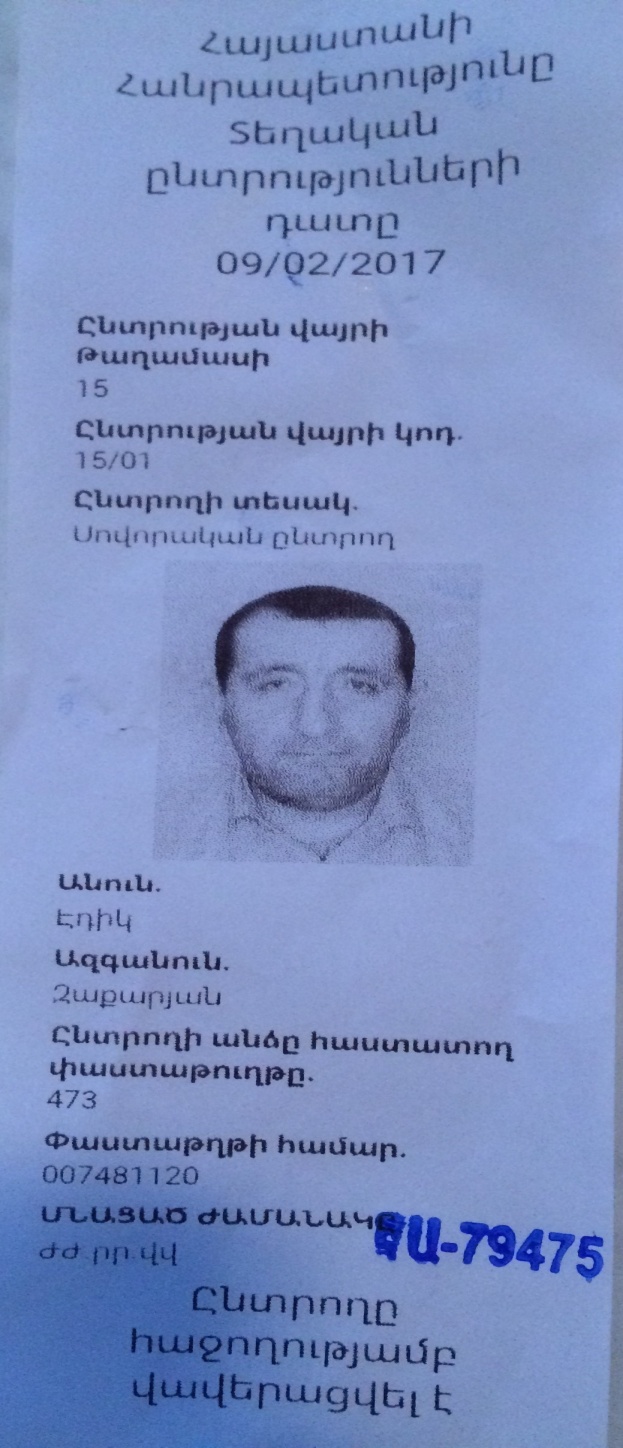 [Speaker Notes: Կտրոնը անձը հաստատող փաստաթղթի հետ տրվում է ընտրողին,]
Քվեարկության կտրոն (սարքով տպված)
[Speaker Notes: Հանձնաժողղովի անդամը կնքում է քվեարկության կտրոնը և փոխանցվում ընտրողին:]
Առանց տեխնիկական սարքի գրանցում
Զորամասում կազմված ցուցակով
Քրեակատարողական հիմնարկում
Շրջիկ արկղով
Քվեարկության օրը կազմվող լրացուցիչ ցուցակով
Տեխնիկական սարքը խափանվել է կամ չկա:
Գրանցում՝ առանց տեխնիկական սարքի
Հանձնաժողովի անդամը՝
Ստուգվում է ընտրողի ինքնությունը,
Լրացվում է անձը հաստատող փաստաթղթի համարը,
Ընտրողն ստորագրում է իր տվյալների  դիմաց,
 Հանձնաժողովի անդամը դնում է իր անհատական կնիքը ստորագրության դիմաց:
Առանց սարքավորման կիրառման գրանցում
Զորամասի ցուցակով
Քվեարկության օրը կազմվող լրացուցիչ ցուցակով
Տեխնիկական սարքավորման մեջ ներմուծվում են՝
որ ցուցակի ընտրող է, 
ընտրողի համարը ցուցակում, 
ընտրողի մատնահետքը,  
սարքը տպում է քվեարկության կտրոն, վերոնշյալ տվյալներով,
-   կտրոնը փոխանցվում է ընտրողին
[Speaker Notes: ԸՕ 66 հոդվածի 9-րդ մասի 1-ին և 4-րդ կետերով նախատեսված դեպքերում]
Առանց տեխնիկական սարքի գրանցման դեպքում սարքով տպված կտրոնը
Պարունակում է տեղեկություն՝

Որ ցուցակի ընտրող է
Ընտրողի հերթական համարը 
Անուն, ազգանուն, հայրանուն
Անձը հաստ. փաստաթղթի No.
Կտրոնի հերթական համար    
Ընտրողի լուսանկարը
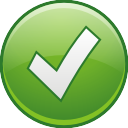 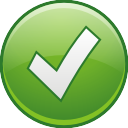 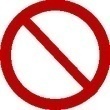 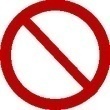 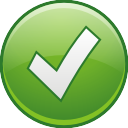 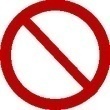 [Speaker Notes: Մասնագետը կտրոնը փոխանցում է ընտրողին]
Առանց սարքավորման կիրառման գրանցում
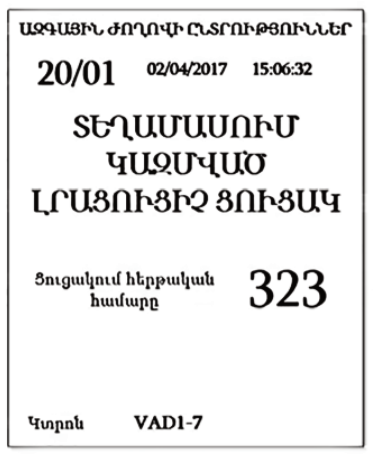 Սարքով կտրոն չի տպվում
Քրեակատարողական հիմնարկում,

Շրջիկ արկղով քվեարկության դեպքում,

Սարք չկա կամ խափանված է:
[Speaker Notes: ԸՕ 66 հոդվածի 9-րդ մասի 2-րդ, 3-րդ և 5-րդ կետերով նախատեսված դեպքերում]
Ձեռքով լրացվող համարակալված կտրոն
Հանձնաժողովի անդամը լրացնում է՝ նշելով․

Որ ցուցակի ընտրող է, 
Ընտրողի համարը ցուցակում։ 

Կտրոնը կնքվում է անհատական կնիքով, փոխանցում ընտրողին:
Ձեռքով լրացվող համարակալված կտրոն
Քվեարկությունը
[Speaker Notes: ԸՕ 67 հոդված ; ԸՕ հոդված 69` Ազգային ժողովի ընտրությունների դեպքում սահմանված նմուշի քվեաթերթիկն անվավեր է, եթե ներառում է ավելորդ գրառում:]
Օգնության տրամադրում
Եթե ընտրողը չի կարող ինքնուրույն ստորագրել ընտրողների ցուցակում, նա իրավունք ունի դիմելու այլ քաղաքացու օգնության:

Բացառությամբ ընտրական հանձնաժողովի անդամների
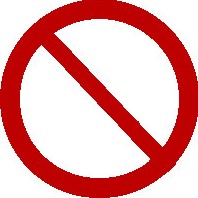 Օգնության իրավունք
Ընտրողը չի կարող ինքնուրույն լրացնել քվեաթերթիկը                    այլ անձի օգնություն

Ընտրական հանձնաժողովի անդամ  
 Վստահված անձ
 Դիտորդ
ԶԼՄ ներկայացուցիչ
Այցելու
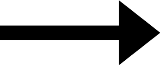 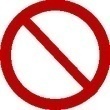 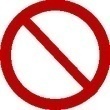 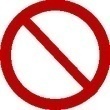 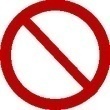 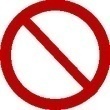 Օգնության իրավունք
Ուշադրություն․ 

Անձն իրավունք ունի օգնելու միայն մեկ ընտրողի: 

Օգնող անձի տվյալները գրառվում են գրանցամատյանում:
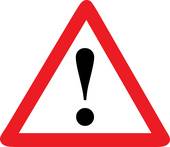 Քվեաթերթիկի սխալ լրացում կամ վնասում
Ընտրողը դիմում է հանձնաժողովի նախագահին` խնդրելով նոր քվեաթերթիկ:

Ընտրողին հատկացվում է քվեաթերթիկների նոր խմբաքանակ: 

Սխալ լրացված (վնասված) քվեաթերթիկը անհապաղ մարվում է:
[Speaker Notes: Չօգտագործված քվեաթերթիկները գցվում են քվեարկության խցիկում տեղադրված առանձին արկղի մեջ:]
Ուշադրություն

Եթե ընտրողը չի ներկայացնում քվեարկության կտրոն, ապա հանձնաժողովի նախագահը ընտրողից վերցնում է քվեարկության ծրարը և անհապաղ մարում այն՝ առանց ծրարի պարունակությունն ստուգելու:
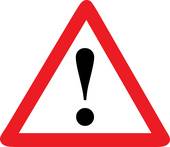 Քվեարկության կտրոններ
Դրոշմանիշների հաշվառում
Դրոշմանիշերը սպառվել են			նոր խմբաքանակ՝ քվեարկության կտրոնները ստանալուց հետո: 
Քվեարկության կտրոնները հաշվվում են, և թիվը արձանագրվում է գրանցամատյանում:

Հանձնաժողովի համ-խան անդամը իր հերթափոխի ավարտին, ինչպես նաև քվեարկության ավարտին նախագահին է հանձնում չօգտագործված դրոշմանիշերը և ընտրողներից ստացած քվեարկության կտրոնները, որոնք հաշվվում են, և թվերը արձանագրվում գրանցամատյանում:
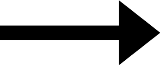 Քվեարկելուց հետո ընտրողն անհապաղ դուրս է գալիս քվեարկության սենյակից:

          Ուշադրություն․ 

Ընտրողն իրավունք չունի տեղամասային կենտրոնում հայտարարելու, թե ինչպես է քվեարկել:
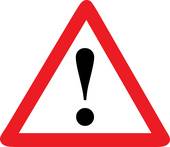 Շրջիկ արկղ
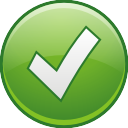 Ստացիոնար բուժհաստատություն    
Ռազմաբժշկական հաստատություն
Ձերբակալված անձանց պահման վայր
Տեխնիկական սարք
Քվեարկությունը ավարտվում է մինչև 18:00
կարող են ներկա գտնվել՝
վստահված անձինք,
դիտորդներ, 
այցելուներ, 
ԶԼՄ ներկայացուցիչներ
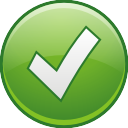 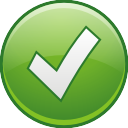 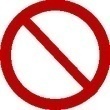 Քրեակատարողական հիմնարկ
Նախապատրաստում, կազմակերպում է ՔԿՀ պետը,
Ժամը 9:00-ից հետո` կախված ընտրելու իրավունք ունեցող անձանց թվից,
Քվեարկության սկիզբը սահմանում է ԿԸՀ-ն,
Ավարտ՝  20:00

Տեխնիկական սարքավորում
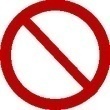 [Speaker Notes: Այդ հիմնարկներում քվեարկությունն անցկացվում է Կենտրոնական ընտրական հանձնաժողովի սահմանած կարգով]